Муниципальное автономное общеобразовательное учреждение «Гимназия»
Международный интернет – конкурс «Страница семейной славы»
«Судьба семьи в истории Великой войны»
Выполнила: ученица 1 «В» класса
                                                                                      МАОУ «Гимназия»
                                                                                      Гаврилюк София Александровна
 
                                                                Руководитель: учитель начальных классов
                                                                                          МАОУ «Гимназия»
                                                                                          Александрова Ирина Николаевна;
                                                                мама – Гаврилюк Анастасия Владимировна
г. Полярный
2019 год
Коптяев Афанасий Ефимович
1895 года рождения  деревня Защепинская, Вологодская областьВ 1942 году ушёл на фронт рядовым. На фронте был стрелком.21 сентября 1943 года погиб во время авиационного налёта немецко-фашистских войск.
Похоронен в братской могиле в селе Путилово, Ленинградской области
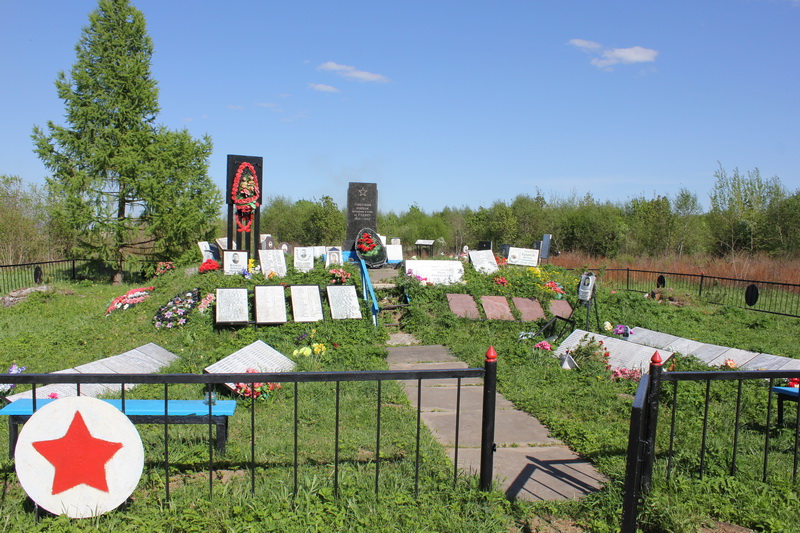 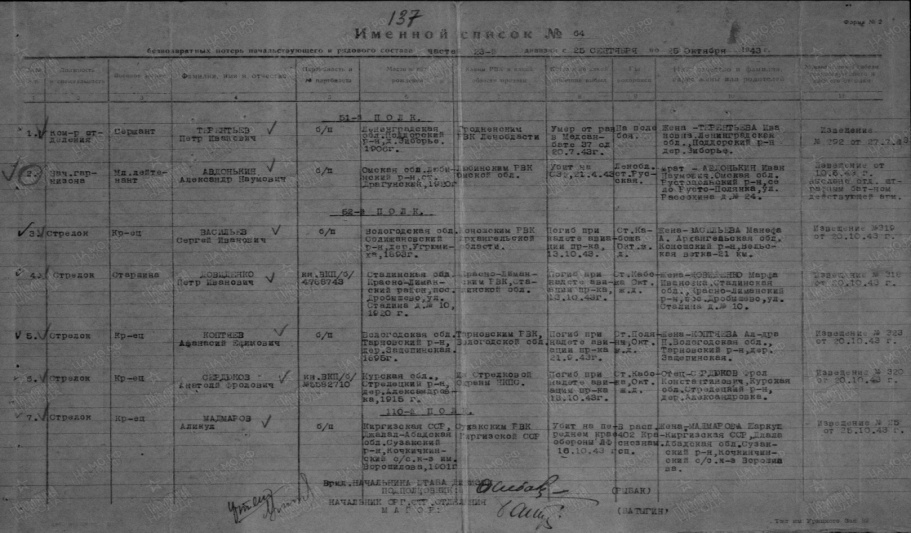 Андреев Виктор Арефьевич
1893 года рождения деревня Конецкое, Вологодская область
В 1943 году ушёл на фронт, пропал без вести под городом Горький. 
До сих пор нашей семье ничего о прапрадеде неизвестно, осталась лишь единственная фотография.
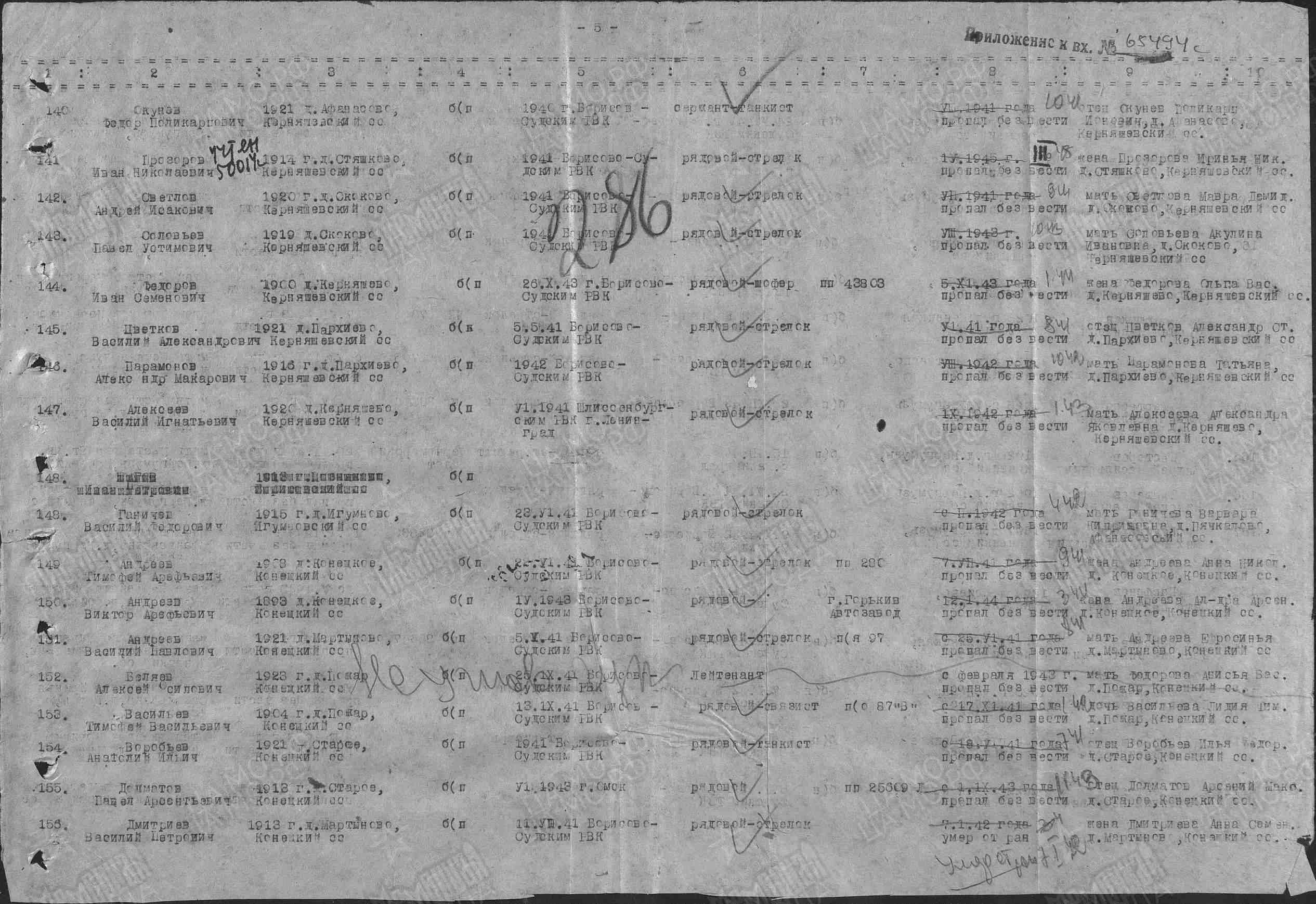 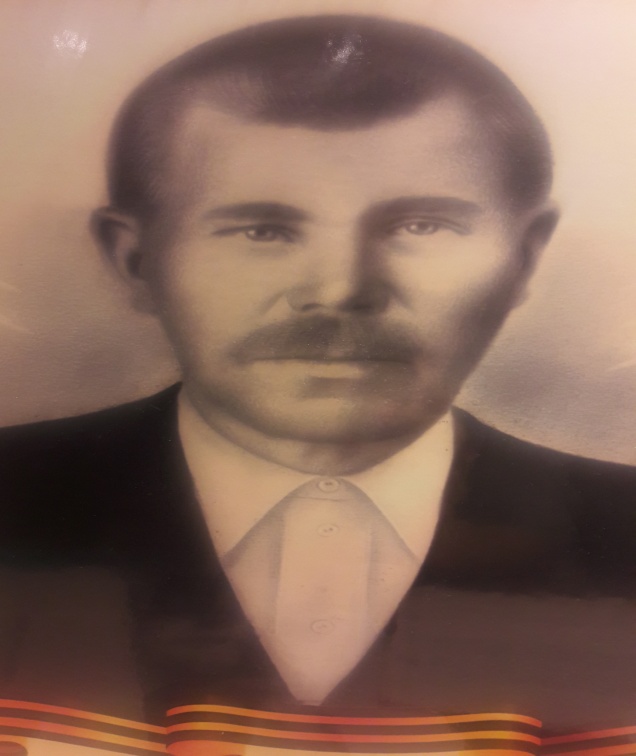 Пименов  Владимир  Иванович
1909 года рождения деревня Харлапково, Псковская область, 
умер в городе Кировск, Мурманская область.
В 1942 году ушёл на фронт, воевал на Карельском фронте, был пулемётчиком. 
В 1944 году в районе Колоярви при совершении марша в составе 118 стр. полка, 549 стр. дивизии 26 армии, Карельского фронта был тяжело ранен. 
Указом Президиума Верховного Совета СССР за отвагу и храбрость, проявленные в боях с немецкими захватчиками награжден Орденом Славы 3 степени
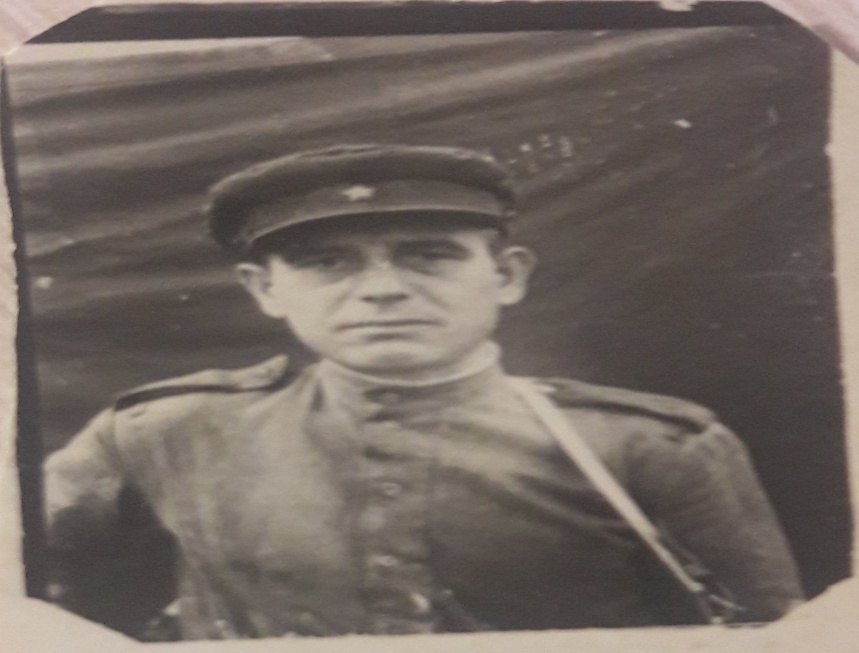 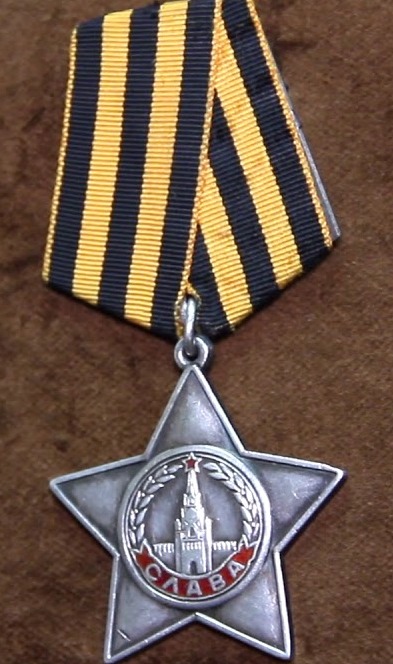 Коптяев  Николай  Афанасьевич
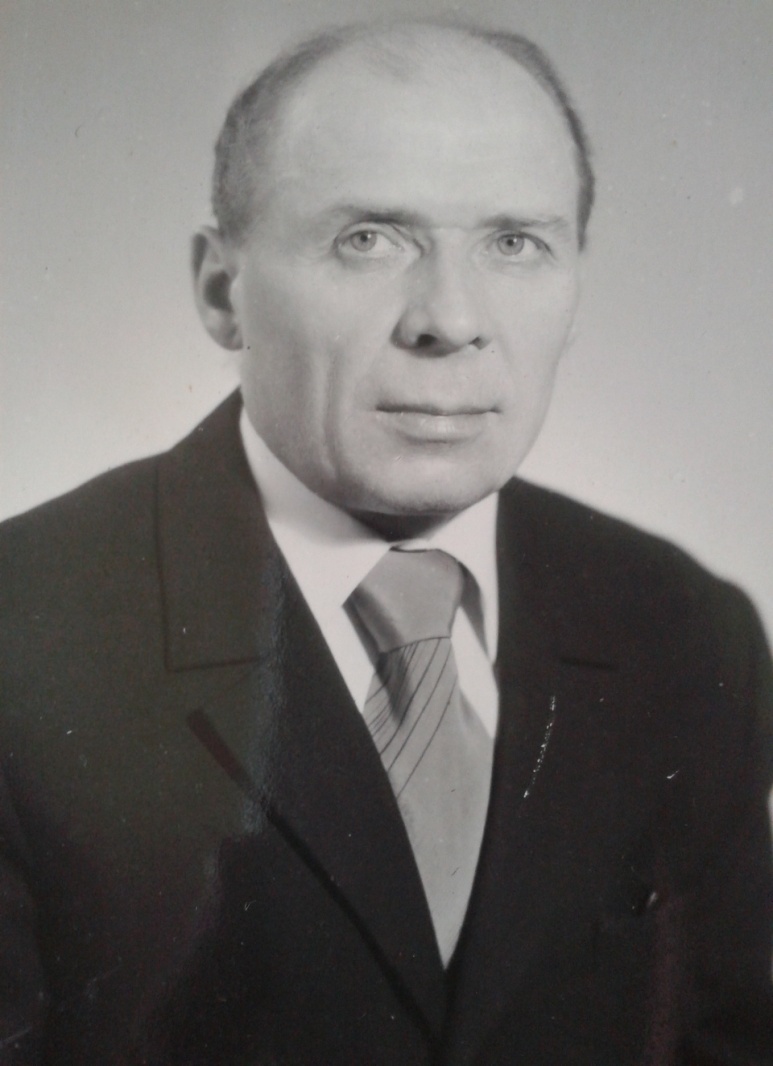 1927 года рождения, деревня Яринская, Вологодская 
область. Умер  в 2006 году в городе Мончегорске, 
Мурманской области
В 1942 году  уехал по оргнабору в Мурманскую 
область, для работы в тылу на комбинат «Североникель». 
В 1943 году прадедушка встал к плавильной печи.
Рабочая смена длилась от 12 до 14 часов.
Отдыхали в холодных, сырых бараках. Из еды были: хлеб, 
вода и редко - кусковой сахар.
В  День Победы  прадедушка стоял у печи. Из 
воспоминаний: «Когда я узнал о победе, мне стало
легко и свободно, захотелось жить и работать
дальше с надеждой  на мирное светлое будущее»
За свой труд в условиях  войны Коптяев Николай Афанасьевич был награждён следующими медалями:
Медаль «За оборону Советского Заполярья» от 05.12.1944 года
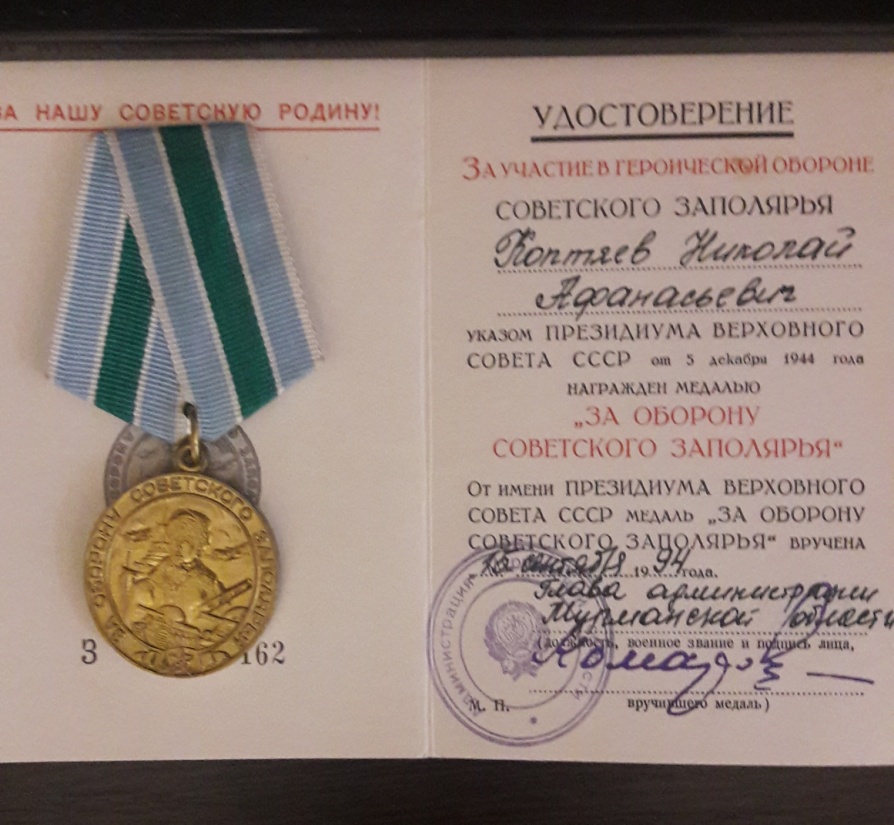 Медаль «За доблестный труд в Великой Отечественной Войне 1941 – 1945 годов» от  04.12.1947 года
Медаль « За трудовое отличие» от 05.05.1949 года
Всей своей семьёй мы говорим спасибо нашим прапрадедам и прадедам за великую победу, за мирное небо, за доблестный труд в тяжелых условиях!